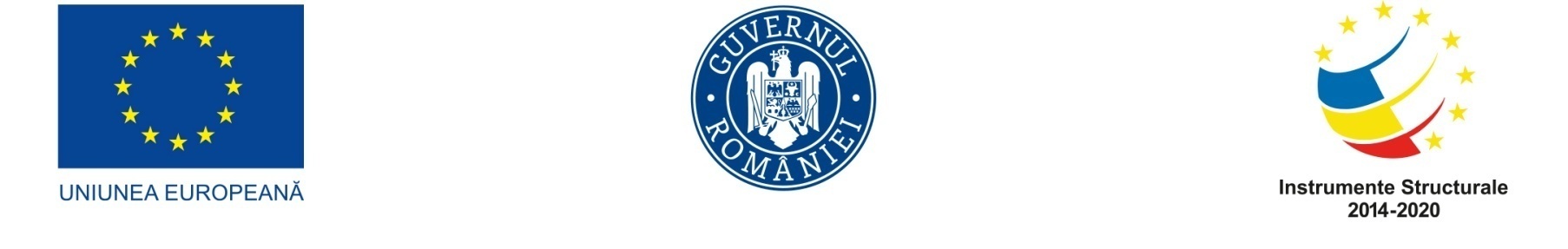 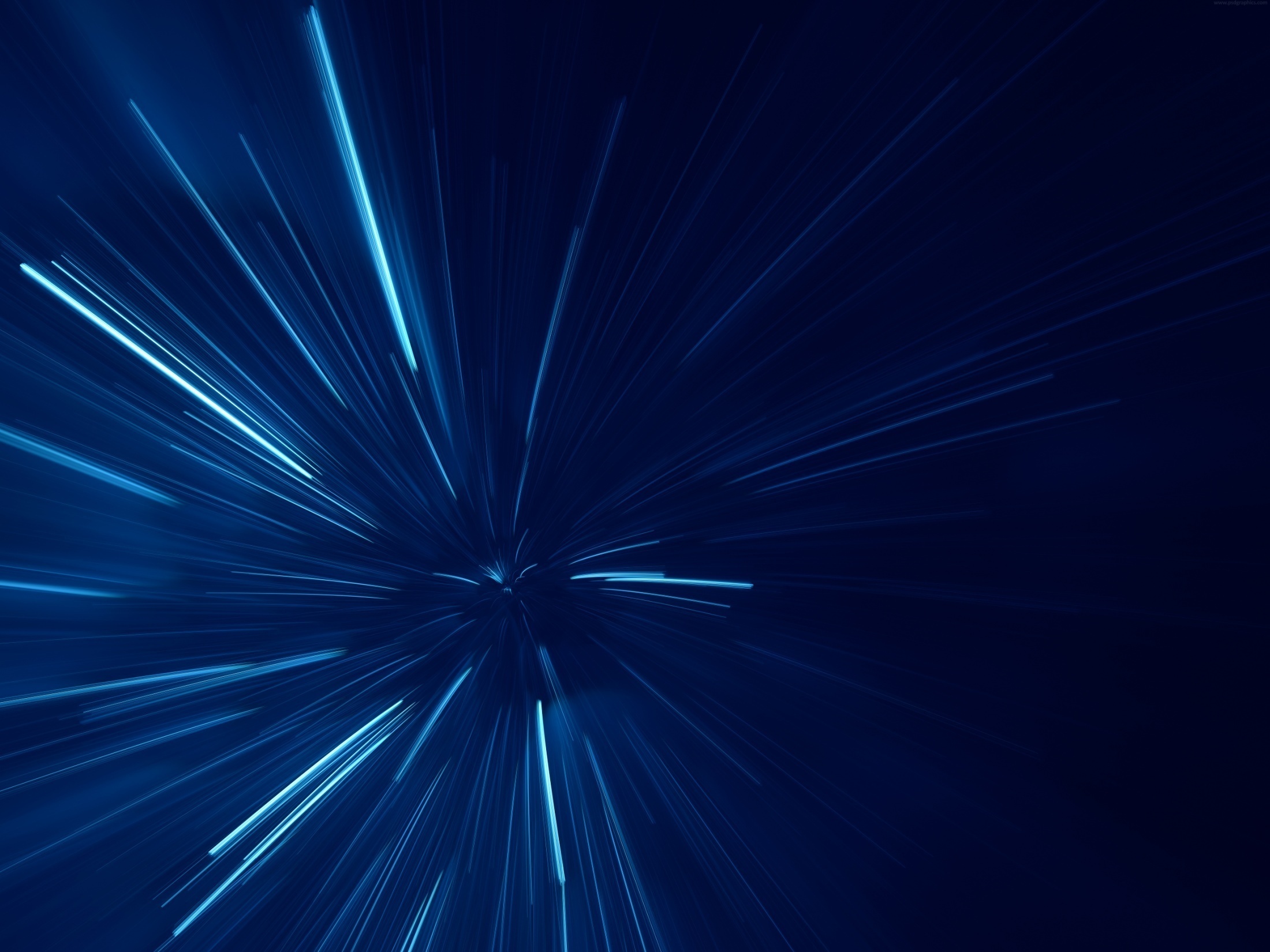 PLANUL DE MANAGEMENT PENTRU ARIA NATURALĂ PROTEJATĂ CHEILE LĂPUȘULUI MĂSURI DE MANAGEMENT
Proiect cofinanţat din Fondul European de Dezvoltare Regională prin Programul Operaţional Infrastructura Mare 2014-2020
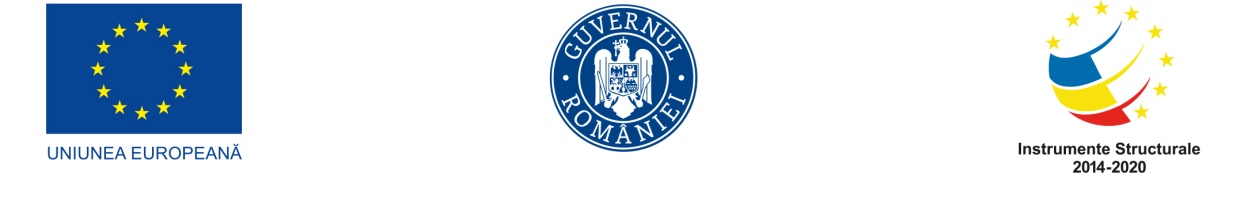 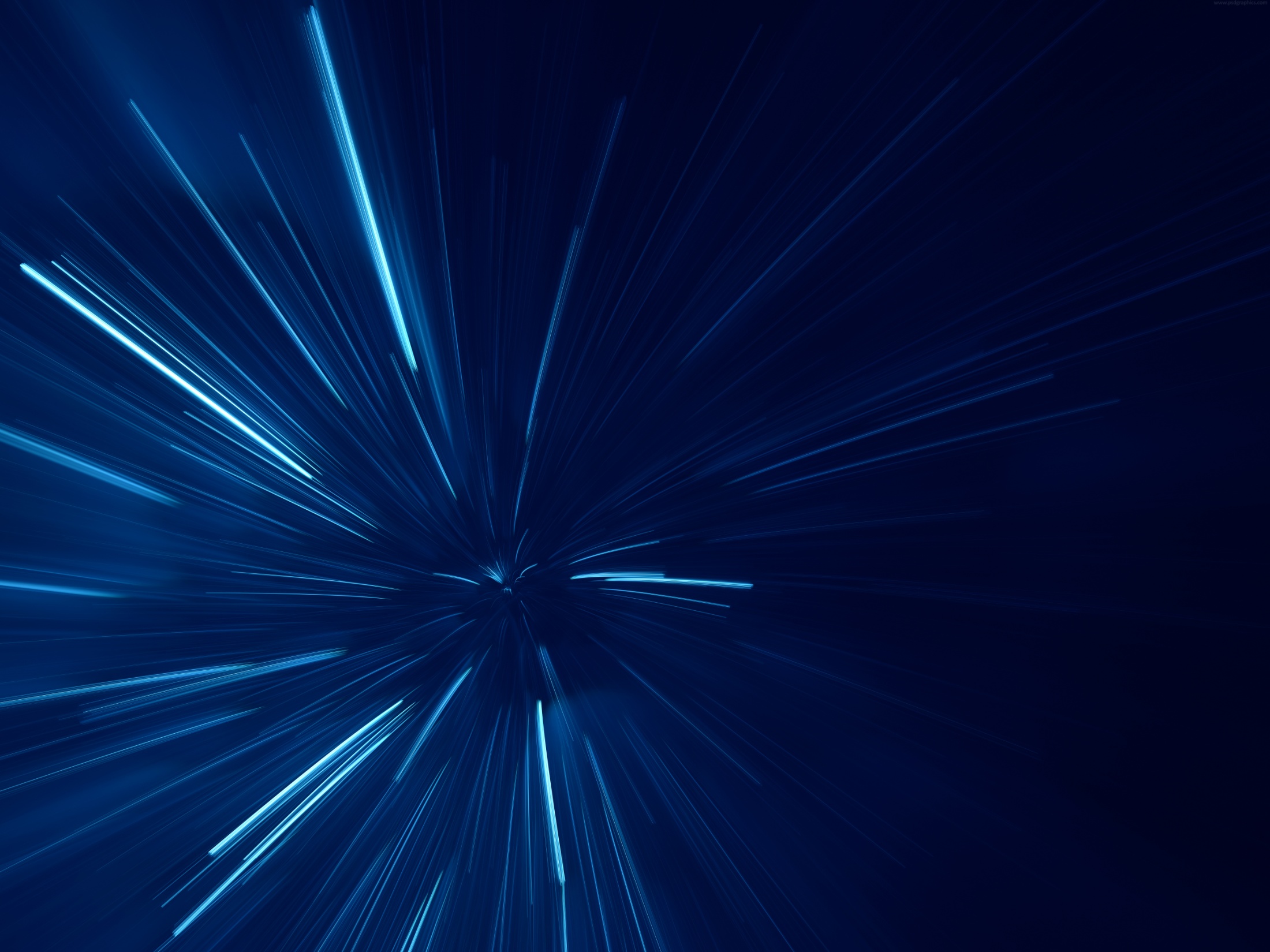 MĂSURI DE CONSERVARE PENTRU HABITATE
Habitatele 9110 (Păduri de fag de tipul Luzulo-Fagetum) și 91V0 (Păduri dacice de fag)

Conservarea suprafeței ocupată în Sit
•	Interzise: amplasarea de obiective prin reducerea suprafeței ocupate de păduri (habitate forestiere)
•	Permise: intervenții pentru înlaturarea efectelor unor calamități (doborâturi de vânturi, focare de înmulțire a insectelor, incendii, eroziune, alunecări de teren)
Menținerea structurii și funcțiilor tipului de habitat
•	Monitorizare regenerare pe cale naturală a habitatelor afectate de doborâturi (exemplu O.S. Târgu Lăpușului, U.P. I, parcelele 305 – 306).
•	Reîmpădurire utilizând speciile caracteristice tipului natural de habitat unde regenerarea naturală nu are loc
•	Optimizarea indicatorilor de structură (compoziția de specii, etaje de vegetație)
Proiect cofinanţat din Fondul European de Dezvoltare Regională prin Programul Operaţional Infrastructura Mare 2014-2020
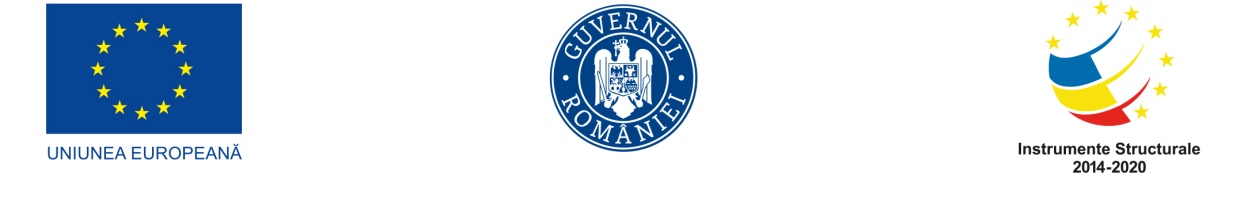 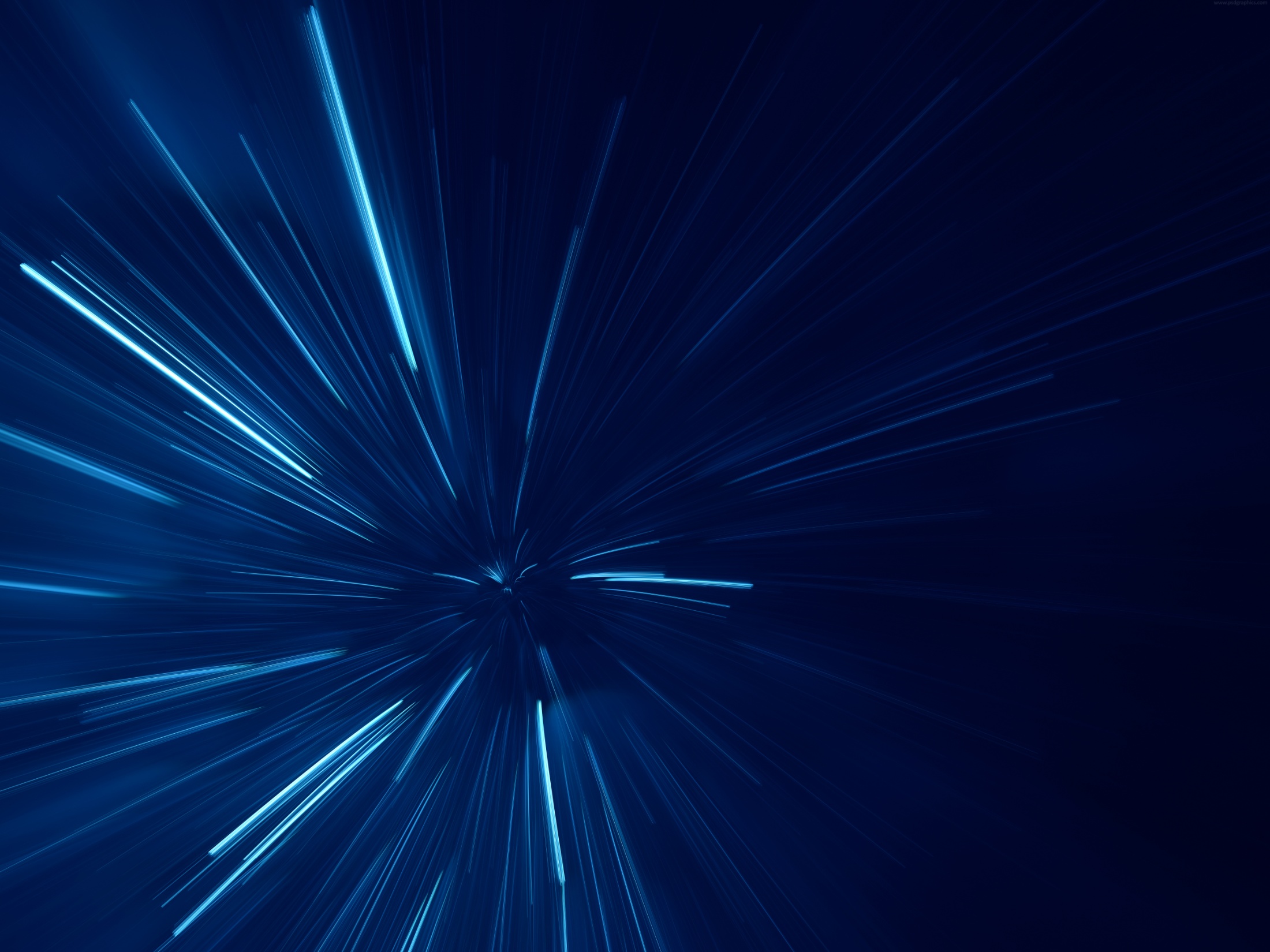 MĂSURI DE CONSERVARE PENTRU HABITATE
Habitatele 9180* (Păduri de Tilio-Acerion pe versanți, grohotișuri și ravene) și 9170 (Păduri de stejar cu carpen de tip Galio-Carpinetum)

Conservarea suprafeței ocupată în Sit
•	Interzise: amplasărea de obiective prin reducerea suprafeței ocupate de păduri (habitate forestiere)
•	Permise: intervenții pentru înlaturarea efectelor unor calamități (doborâturi de vânturi, focare de înmulțire a insectelor, incendii, eroziune, alunecări de teren)
Menținerea structurii și funcțiunilor tipului de habitat
•	Reîmpădurire utilizând speciile caracteristice tipului natural de habitat unde regenerarea naturală nu are loc (de exemplu O.S.Târgu Lăpuș, U.P. III, u.a. 65  si u.a. 105)
•	Optimizarea indicatorilor de structură (compoziția de specii, etaje de vegetație)
Proiect cofinanţat din Fondul European de Dezvoltare Regională prin Programul Operaţional Infrastructura Mare 2014-2020
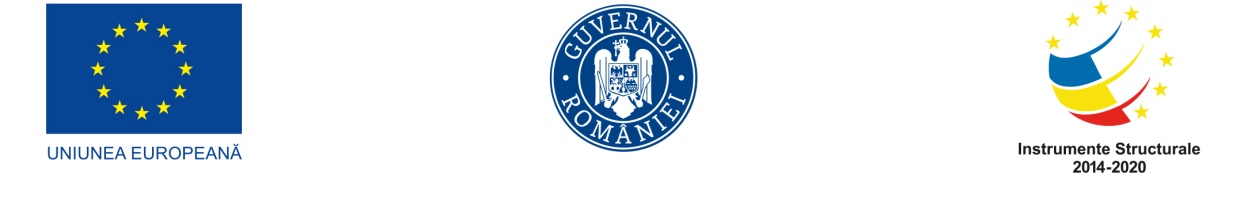 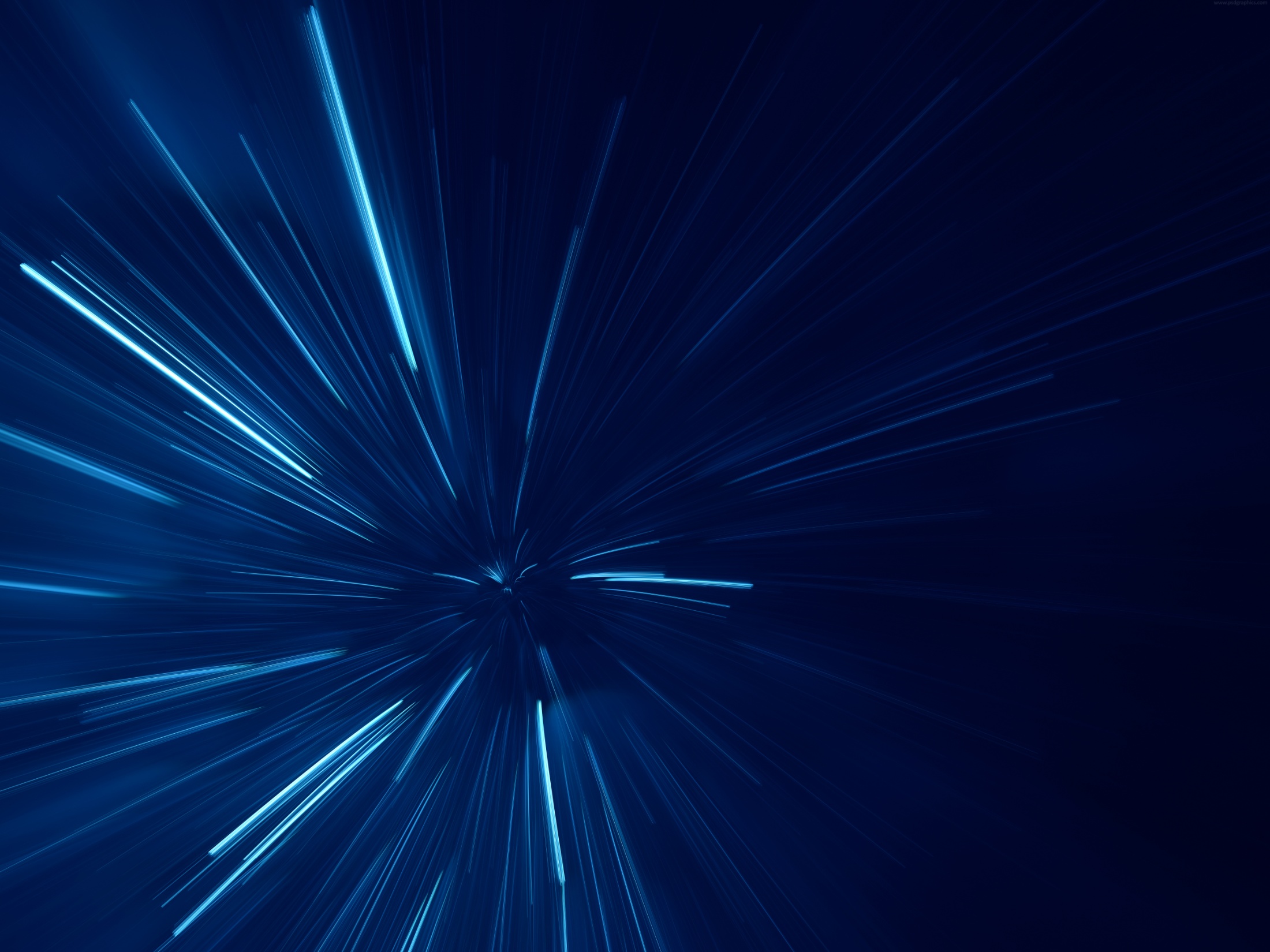 MĂSURI DE CONSERVARE PENTRU HABITATE
Habitatul 91E0* (Păduri aluviale cu Alnus glutinosaşi Fraxinus excelsior)

Conservarea suprafeței ocupata în Sit
•	Interzise: amplasărea de obiective prin reducerea suprafeței ocupate de habitatele forestiere
•	Permise: intervenții pentru înlaturarea efectelor unor calamități (doborâturi de vânturi, focare de înmulțire a insectelor, incendii, eroziune, alunecări de teren)
Îmbunătățirea indicatorilor de structura pentru tipul de habitat
•	Optimizarea indicatorilor de structură ((compoziția de specii, etaje de vegetație)
•	Măsuri active de conservare pentru reconstrucția ecologică a habitatului 91E0* pe o suprafață totală de 3 ha, prin stoparea invaziei speciilor Fallopia japonica și Echinocystis lobata și de eliminare a acesteia. Se propune aplicarea de metode mecanice, cu intervenții repetate și evitarea aplicării de tratamente chimice.
Proiect cofinanţat din Fondul European de Dezvoltare Regională prin Programul Operaţional Infrastructura Mare 2014-2020
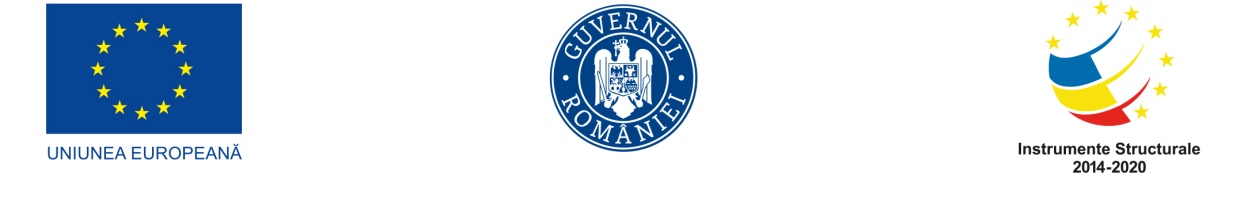 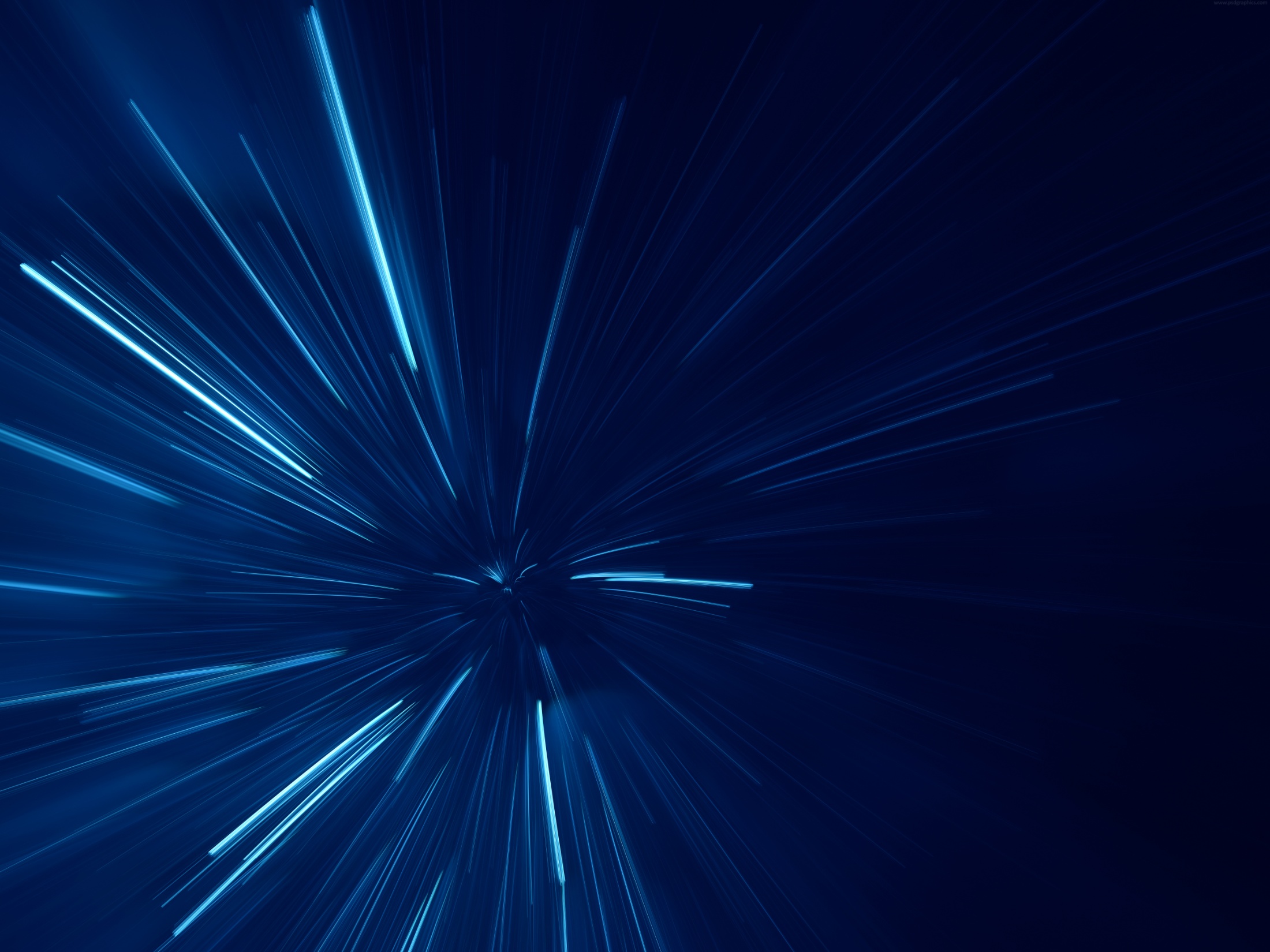 MĂSURI DE CONSERVARE PENTRU HABITATE
Habitatului 6430 (Comunități de lizieră cu ierburi înalte higrofile de la câmpie și din etajul montan până în cel alpin)

Conservarea suprafeței ocupată în Sit
•	Interzise: amenajării de noi drumuri și căi de circulație; interzicerea oricărei circulații motorizate pe marginea văiilor; stabilirea a maximum 4 locuri de adăpat pentru vite și oi (Groape, Vima Mică, Sălnița și Buteasa-Râu)
•	Acțiuni de reconstrucție ecologică de curățare anuală a speciilor de plante invazive pentru a da posibilitate buruienișurilor autohtone să se regenereze și să se restructureze
Menținerea structurii și funcțiilor tipului de habitat
•	Îndepărtarea exemplarelor de salcâm, de alte specii invazive; cosit manual ritmic a terenurilor abandonate; supraînsămânțarea terenurilor abandonate cu specii de ierburi perene; interzicearea depozitării gunoaielor în apropierea albiei râului
Proiect cofinanţat din Fondul European de Dezvoltare Regională prin Programul Operaţional Infrastructura Mare 2014-2020
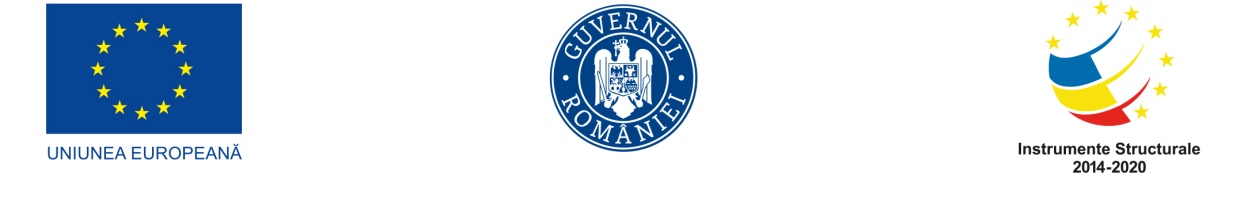 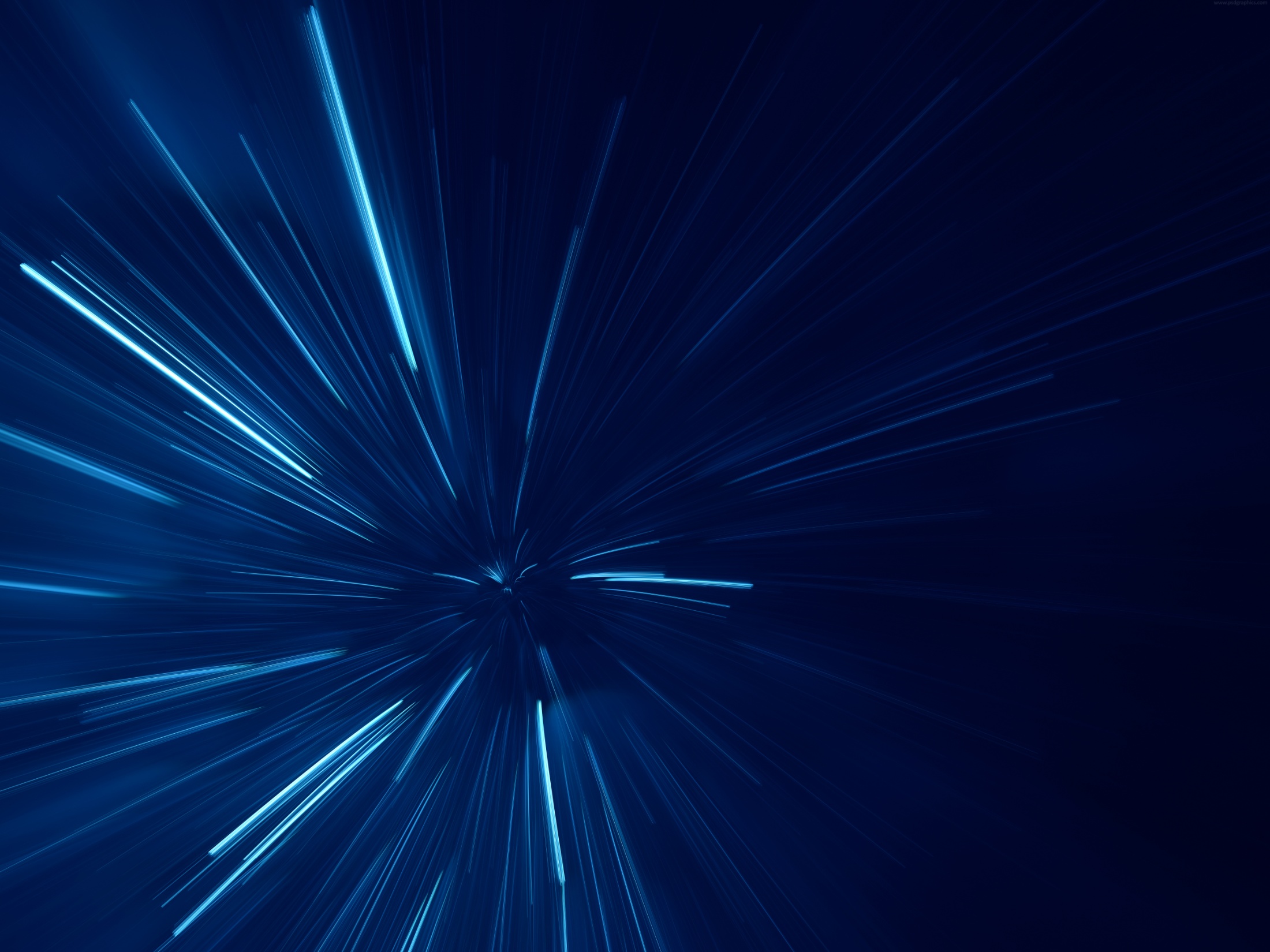 MĂSURI DE CONSERVARE PENTRU SPECII
Îmbunătățirea stării de conservare pentru speciile vidră și castor

•	Realizarea monitorizării populației
•	Plantarea de pâlcuri de arbori pe malul apelor (Vima Mică, Sălnița)
•	Prevenirea braconajului cinegetic și piscicol
•	Monitorizarea calității habitatului speciei în sit (calitatea apei)
•	Promovarea îmbunătăţirii calităţii habitatelor pentru speciile pradă prin diversificarea și îmbunătățirea resurselor trofice (pescuit catch and release, populări cu pește)
•	Evitarea operațiunilor de gestionare forestieră care ar putea afecta habitatele forestiere în care este prezentă vidra și siturile de reproducere sau de odihnă ale speciei vidră
• 	Realizarea unui studiu de inventariere și cartare a locurilor de odihnă și a vizuinelor utilizate de vidră
Proiect cofinanţat din Fondul European de Dezvoltare Regională prin Programul Operaţional Infrastructura Mare 2014-2020
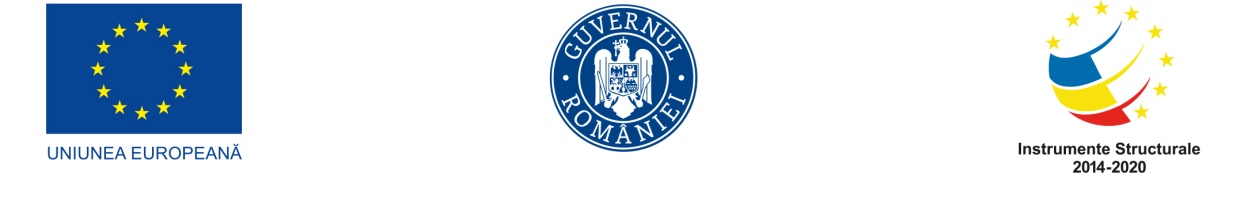 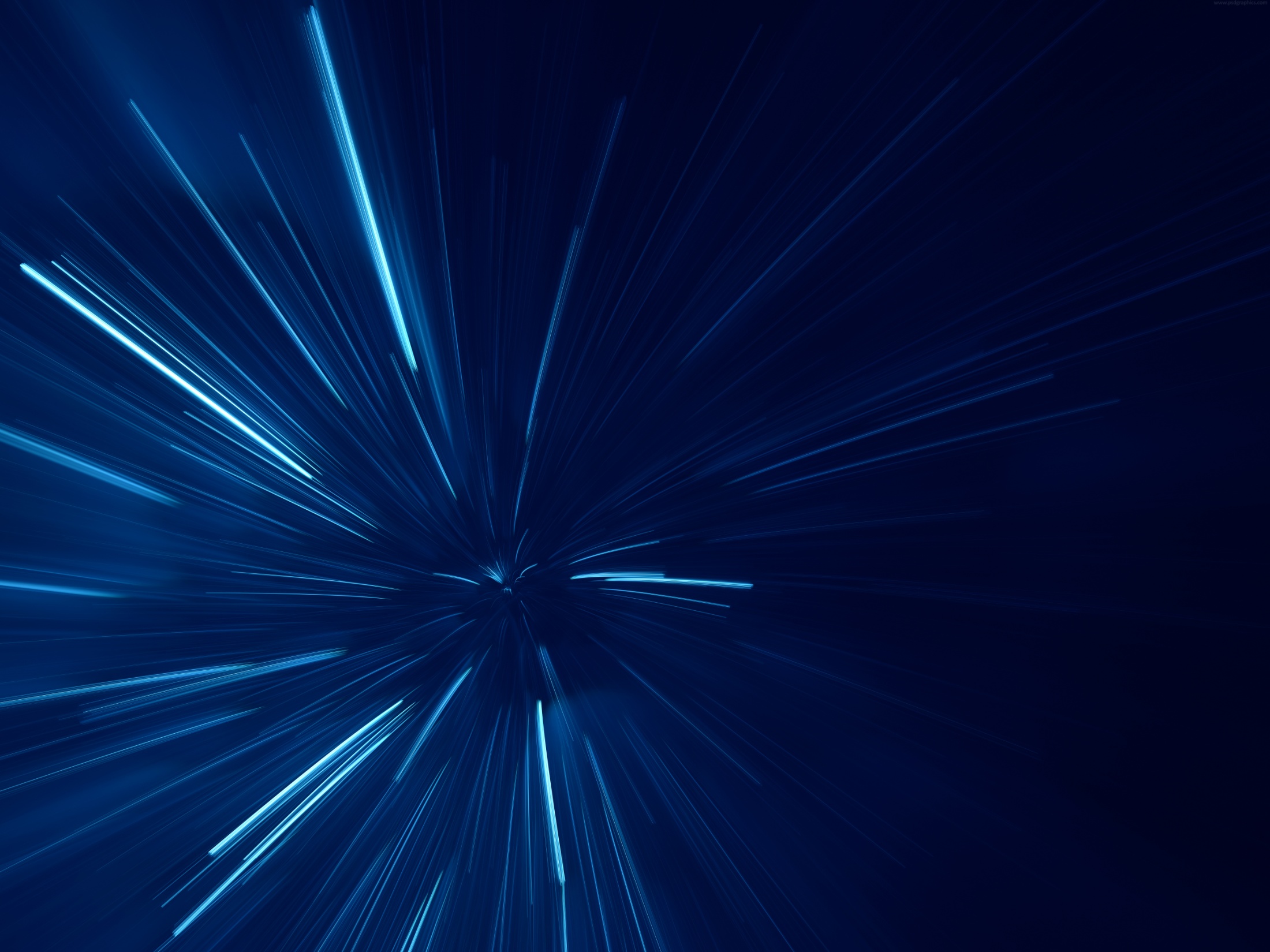 MĂSURI DE CONSERVARE PENTRU SPECII
Îmbunătățirea stării de conservare pentru speciile vidră și castor

•	Delimitarea zonelor de excludere de la activități de exploatare forestieră, în jurul vizuinelor de vidră și a siturilor de odihnă (200 m în jurul vizuinelor și a siturilor de odihnă ale vidrei)
•	Interzicerea tăierii arborilor de pe malul apelor. Excepţii sunt permise doar în cazul activităţilor de reconstrucţie ecologică a habitatelor, realizate cu acordul scris şi avizul administratorului sitului
•	Nu se va circula cu vehicule de orice tip în albia râurilor şi a altor zone umede din sit
•	Monitorizarea zonelor umede inundate temporar și relocarea ihtiofaunei rămasă captivă
•	Achiziția și instalarea de sisteme de protecție, garduri electrice și garduri de plasă, a bazinelor de creștere a peștilor, împotriva speciilor ihtiofage, precum: Lutra lutra (Sălnița, Vadu Lupului)
Proiect cofinanţat din Fondul European de Dezvoltare Regională prin Programul Operaţional Infrastructura Mare 2014-2020
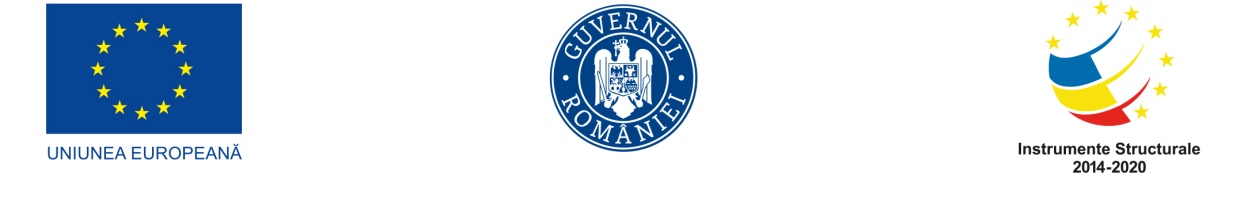 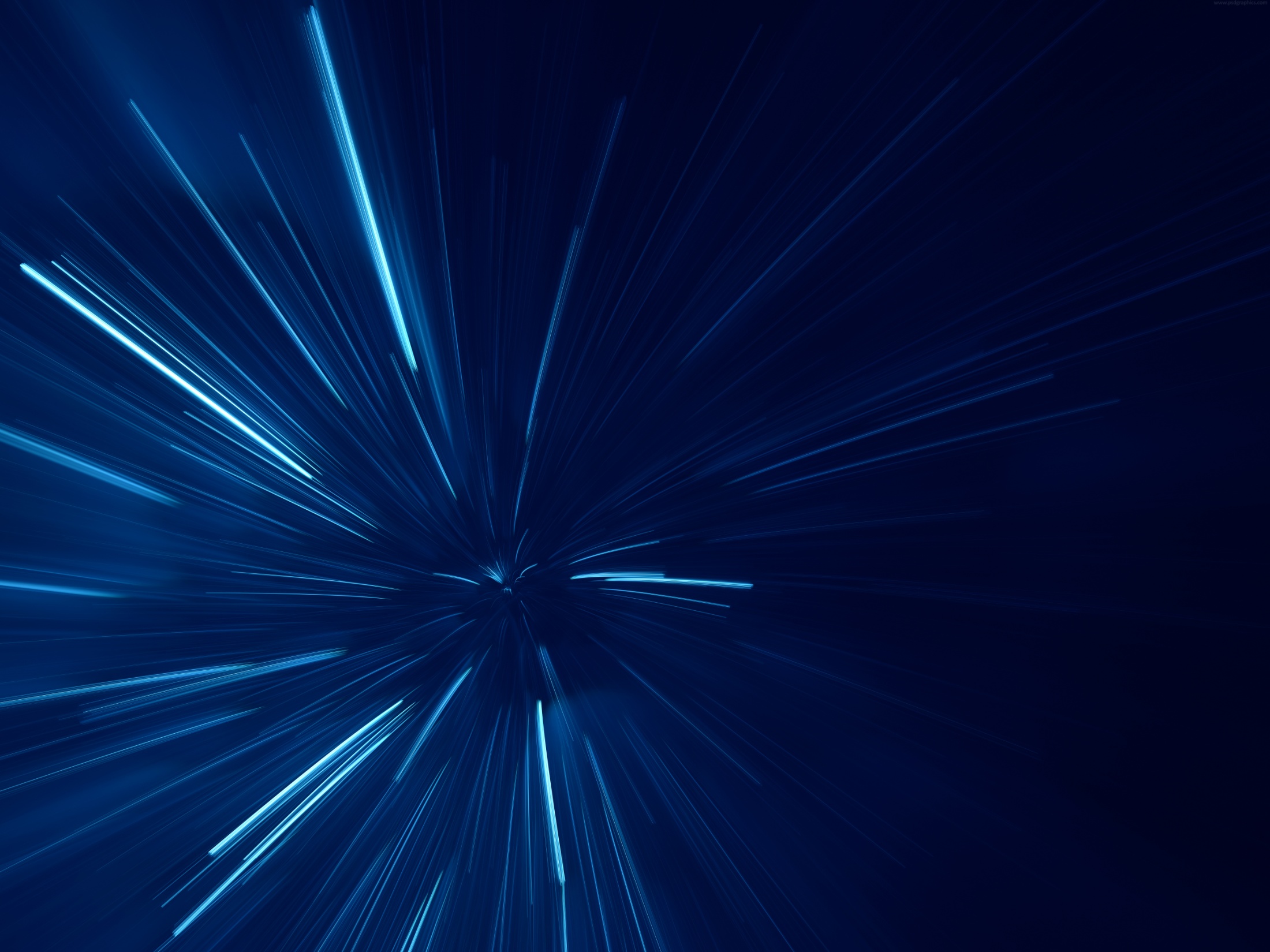 MĂSURI DE CONSERVARE PENTRU SPECII
Menținerea stării de conservare favorabile a speciei Carabus variolosus

•	Interzicerea eliminării vegetației ripariene ierboase și lemnoase de pe cursul râului Lăpuș și afluenții acestuia

Menținerea efectivelor populației speciei Izvoraș cu burta galbenă, în sensul îmbunățățirii stării de conservare favorabilă a acesteia din punct de vedere al populației

•	Amplasarea panourilor de avertizare a prezenței amfibienilor pe marginea drumurilor
Proiect cofinanţat din Fondul European de Dezvoltare Regională prin Programul Operaţional Infrastructura Mare 2014-2020
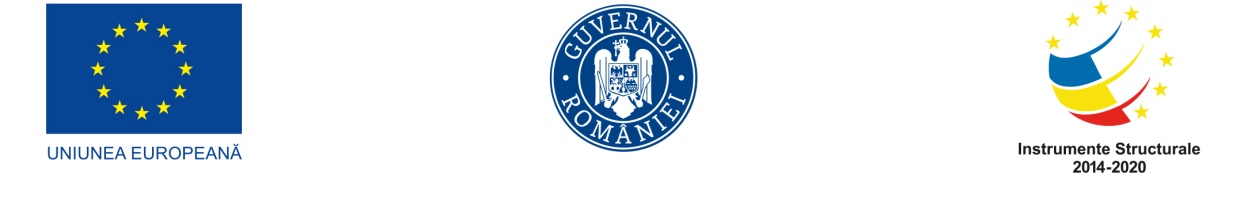 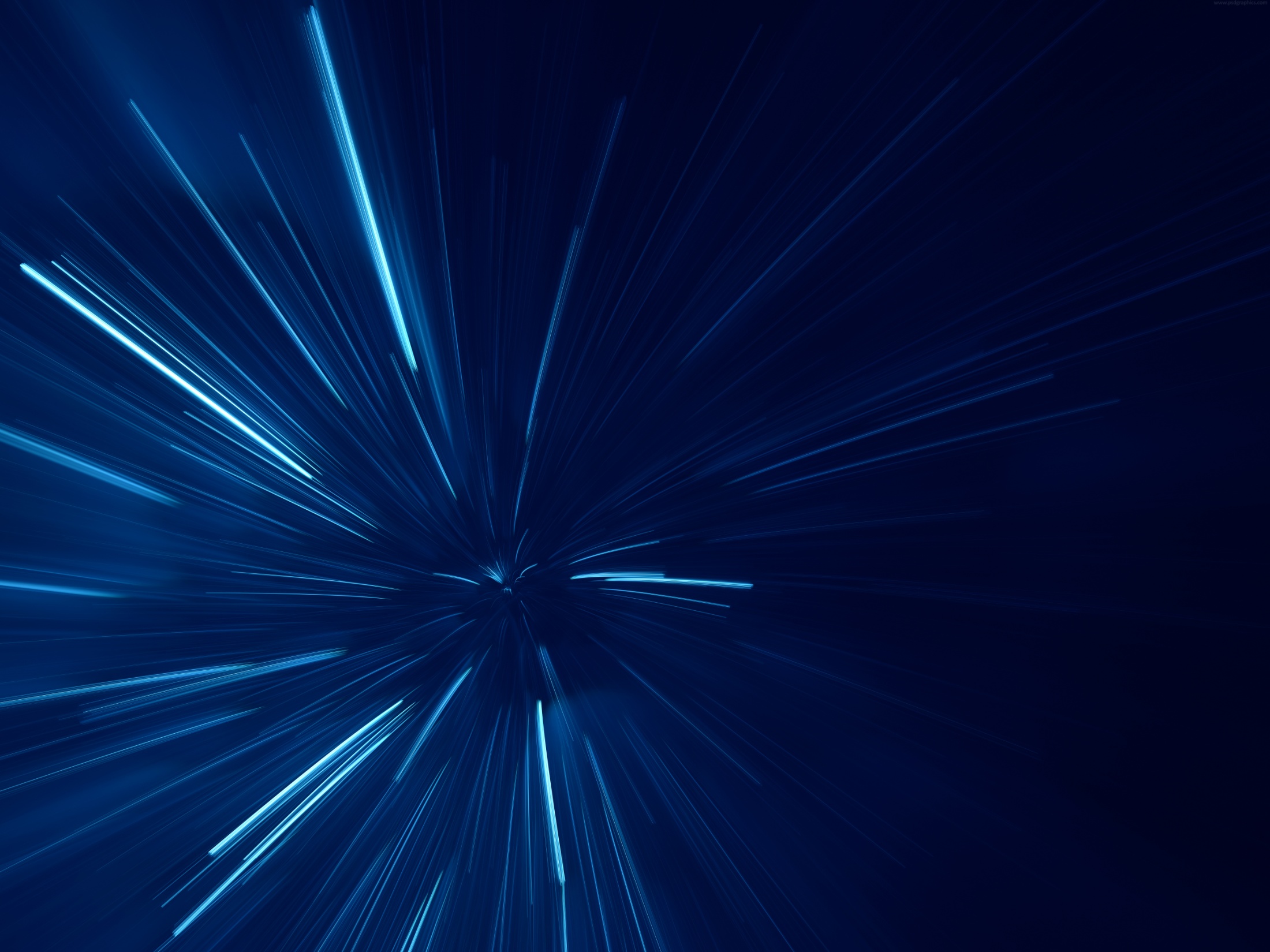 MĂSURI DE CONSERVARE PENTRU SPECII
Asigurarea conservării habitatului pentru Izvorașul cu burta galbenă

•	Gestionarea habitatelor acvatice din vecinătatea infrastructurii rutiere
•	Stoparea sau limitarea poluării habitatelor acvatice
•	Combaterea incendierii miriștilor, a pășunilor sau a vegetației acvatice
•	(Re)construcția habitatului terestru din vecinătatea habitatului acvatic
•	(Re)construcția unor coridoare ecologice pentru reconectarea habitatelor acvatice și terestre
•	Decolmatarea parțială sau totală a habitatului acvatic
•	(Re)construcția de adăpătoare performante pentru animale domestice și menținerea apei în habitatele acvatice
•	(Re)construcția habitatului acvatic în vecinătatea habitatului acvatic antropic
•	Stoparea curgerii apei din habitatul acvatic -praguri, dig
Proiect cofinanţat din Fondul European de Dezvoltare Regională prin Programul Operaţional Infrastructura Mare 2014-2020
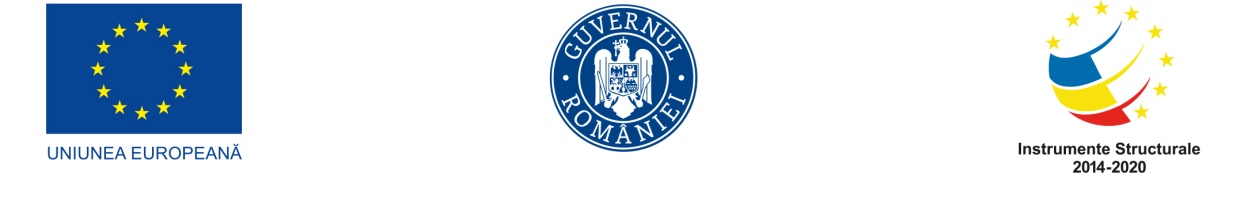 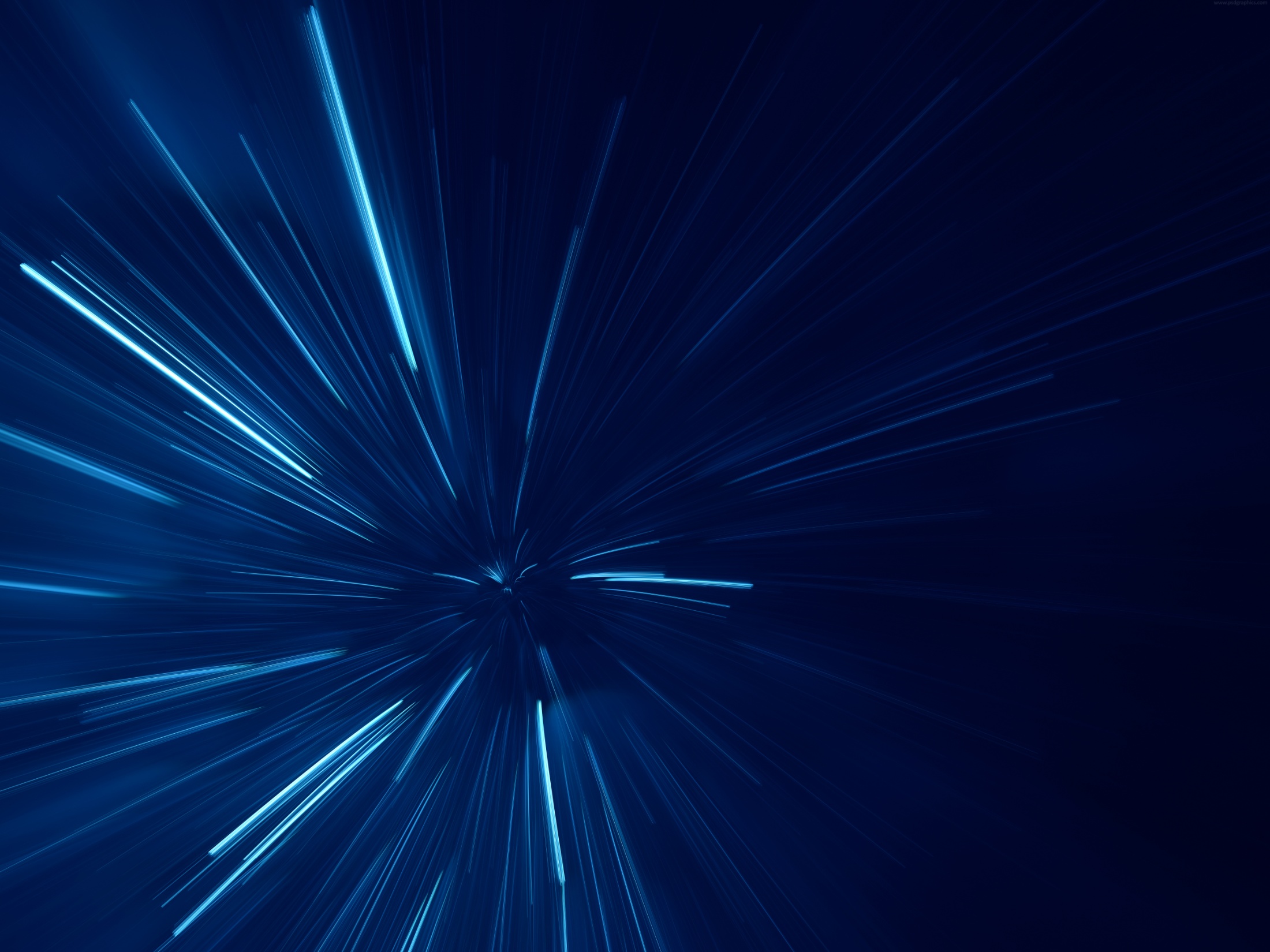 MĂSURI GENERALE DE CONSERVARE
•	Interzicerea prezenței câinilor și pisicilor hoinare în sit
•	Diminuarea până la eliminare a utilizării insecticidelor
•	Interzicerea reîmpăduririlor și a completărilor cu specii alohtone
•	Eliminarea speciilor invazive din sit
•	Controlul și eliminarea depozitelor necontrolate de deșeuri
•	Interzicerea oricăror activități de colectare a speciilor de plante și animale de interes comunitar și național de interes prioritar
•	Monitorizarea și managementul bolilor infecțioase ale speciilor
•	Interzicerea construcțiilor hidrotehnice în situl Natura ROSCI0030
•	Limitarea pășunatului în habitatele de interes comunitar
•	Reglementarea activităților de colectare a ciupercilor și fructelor de pădure
•	Reglementarea activităților recreative 
•	Interzicerea pe toată suprafața sitului a părăsirii drumurilor forestiere de către autovehiculele 4x4, altele decât cele ale entităților ce activează în scopuri lucrative
Proiect cofinanţat din Fondul European de Dezvoltare Regională prin Programul Operaţional Infrastructura Mare 2014-2020
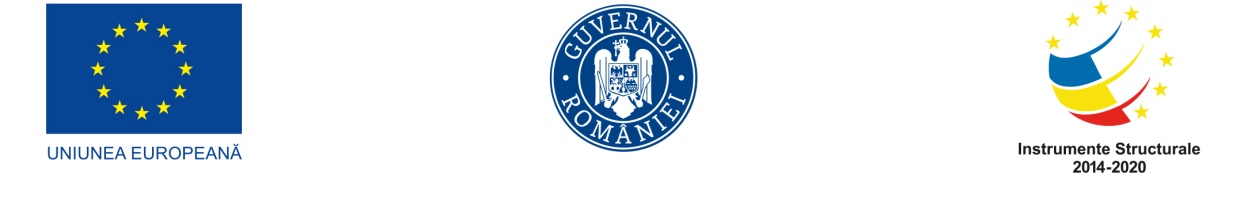 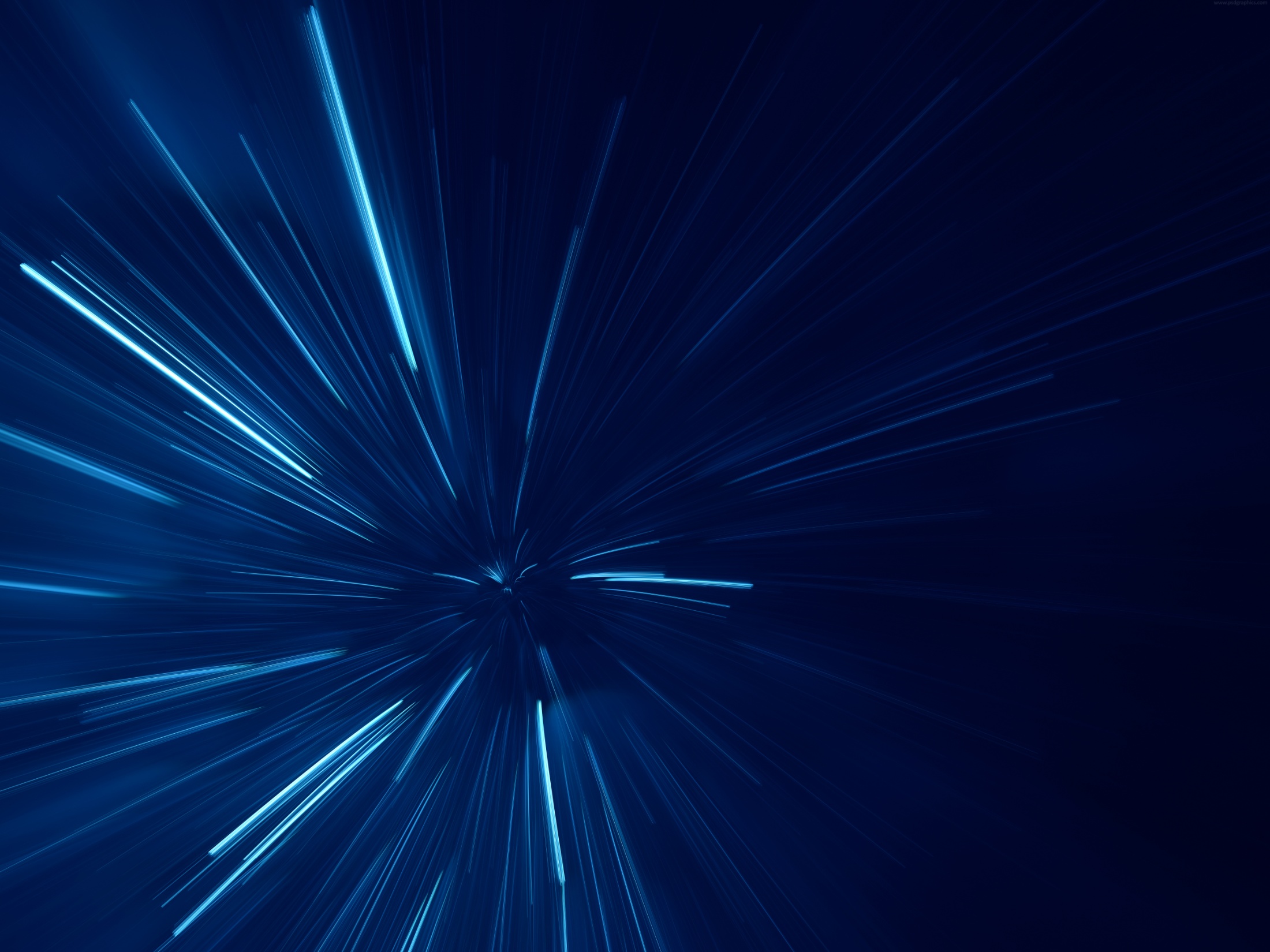 MĂSURI GENERALE DE CONSERVARE
Completarea/actualizarea inventarelor și evaluarea detaliată a stării de conservare, pentru speciile și habitatele din situl Natura 2000 ROSCI0030

Actualizarea inventarelor prin evaluarea detaliată a habitatelor și speciilor de interes comunitar pentru care situl Natura 2000 a fost desemnat

Monitorizarea stării de conservare a habitatelor și speciilor din situl ROSPA0030

Cartarea și Inventarierea detaliată a habitatelor 6190 (Pajiști panonice de stâncării) și 8210 (Versanți stâncoși calcaroși cu vegetație casmofitică)

Actualizarea formularului standard Natura 2000 aferent ariei protejate

Inventarierea detaliată a obiectivelor abiotice de interes conservativ (Piatra Cerbului, Piatra Corbului, Cascada Pișătoarea, cât și elemente mai puțin accesibile precum ”gropile” create de râul Lăpuș)
Proiect cofinanţat din Fondul European de Dezvoltare Regională prin Programul Operaţional Infrastructura Mare 2014-2020
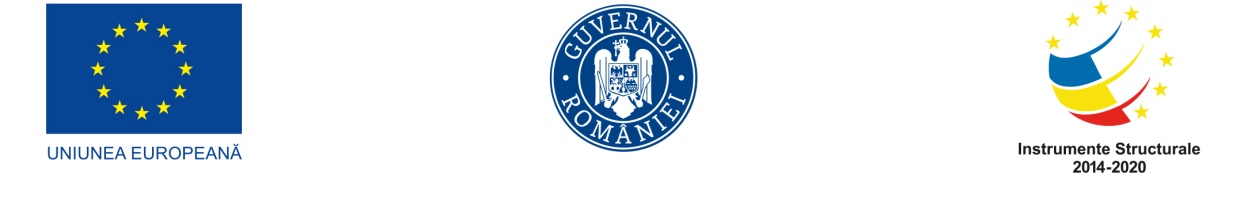 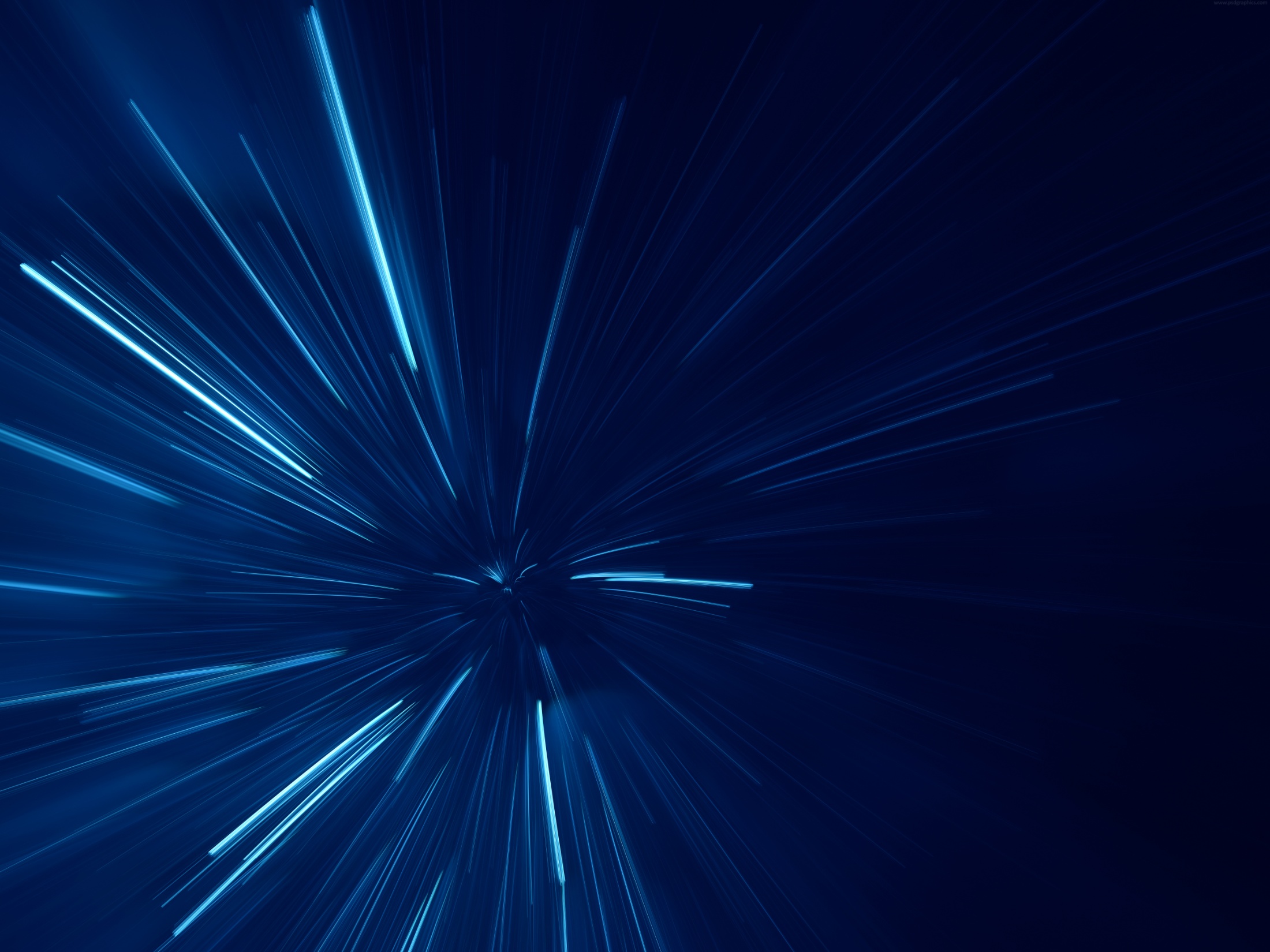 MĂSURI DE DEZVOLTARE DURABILĂ
Dezvoltarea mecanismului pentru acordarea compensațiilor proprietarilor care au terenuri situate în zone care beneficiază de protecție mai strictă

Intervenția adecvată în fond forestier în situații de risc natural

Revizuirea/menținerea prevederilor planurilor de management cinegetic în vederea includerii prevederilor Planului de management

Armonizarea amenajamentului silvic cu prevederile Planului de management
OS Promovarea unei dezvoltări durabile a localităților aflate pe teritoriul sau în vecinătatea ariei naturale protejate

Armonizarea planurilor de amenajare a teritoriului și urbanism cu prevederile Planului de management
Proiect cofinanţat din Fondul European de Dezvoltare Regională prin Programul Operaţional Infrastructura Mare 2014-2020
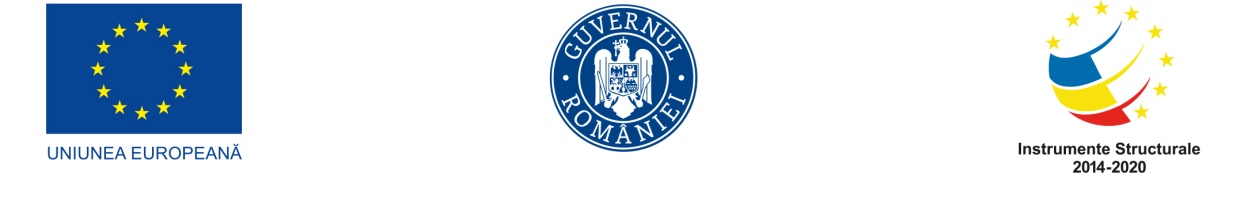 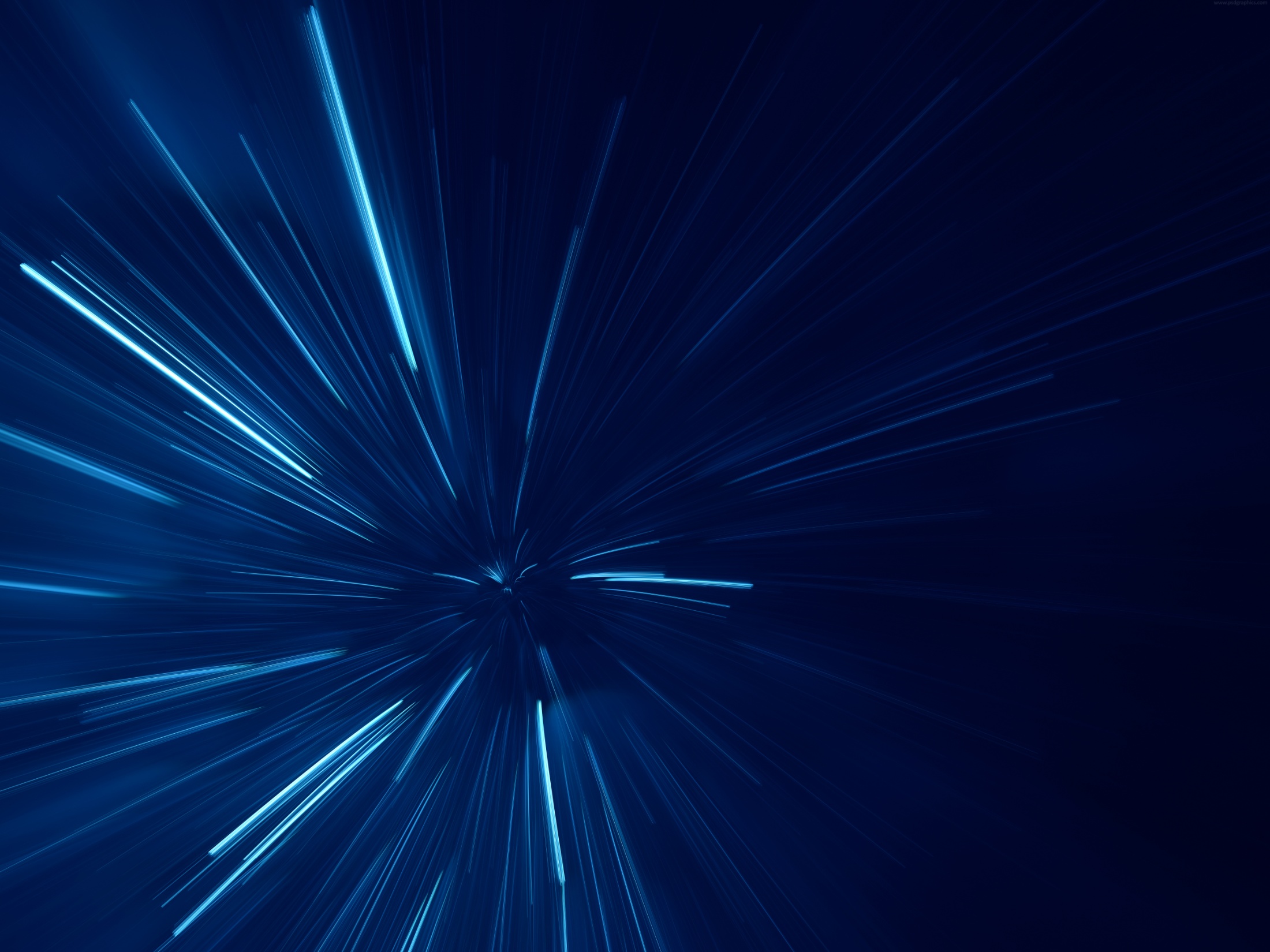 MĂSURI DE DEZVOLTARE DURABILĂ
Promovarea și sprijinirea activităților tradiționale din sit și din vecinătatea acestuia, etichetate cu sigla ariei naturale protejate

Conceperea și distribuirea siglei sitului către producătorii din zonă

Realizarea de cursuri pentru obținerea certificărilor necesare comercializării produselor tradiționale

Promovarea produselor tradiționale

Instalarea de panouri și indicatoare în principalele puncte de interes

Realizarea de publicații de promovare a valorilor naturale și culturale

Realizarea de cursuri pentru ghizi locali de prezentare a valorilor naturale și culturale
Proiect cofinanţat din Fondul European de Dezvoltare Regională prin Programul Operaţional Infrastructura Mare 2014-2020
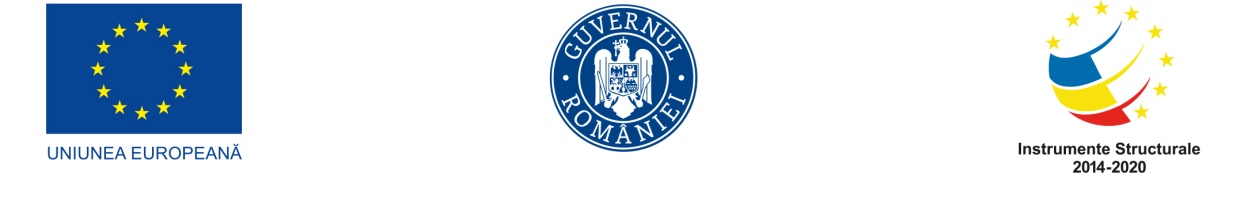 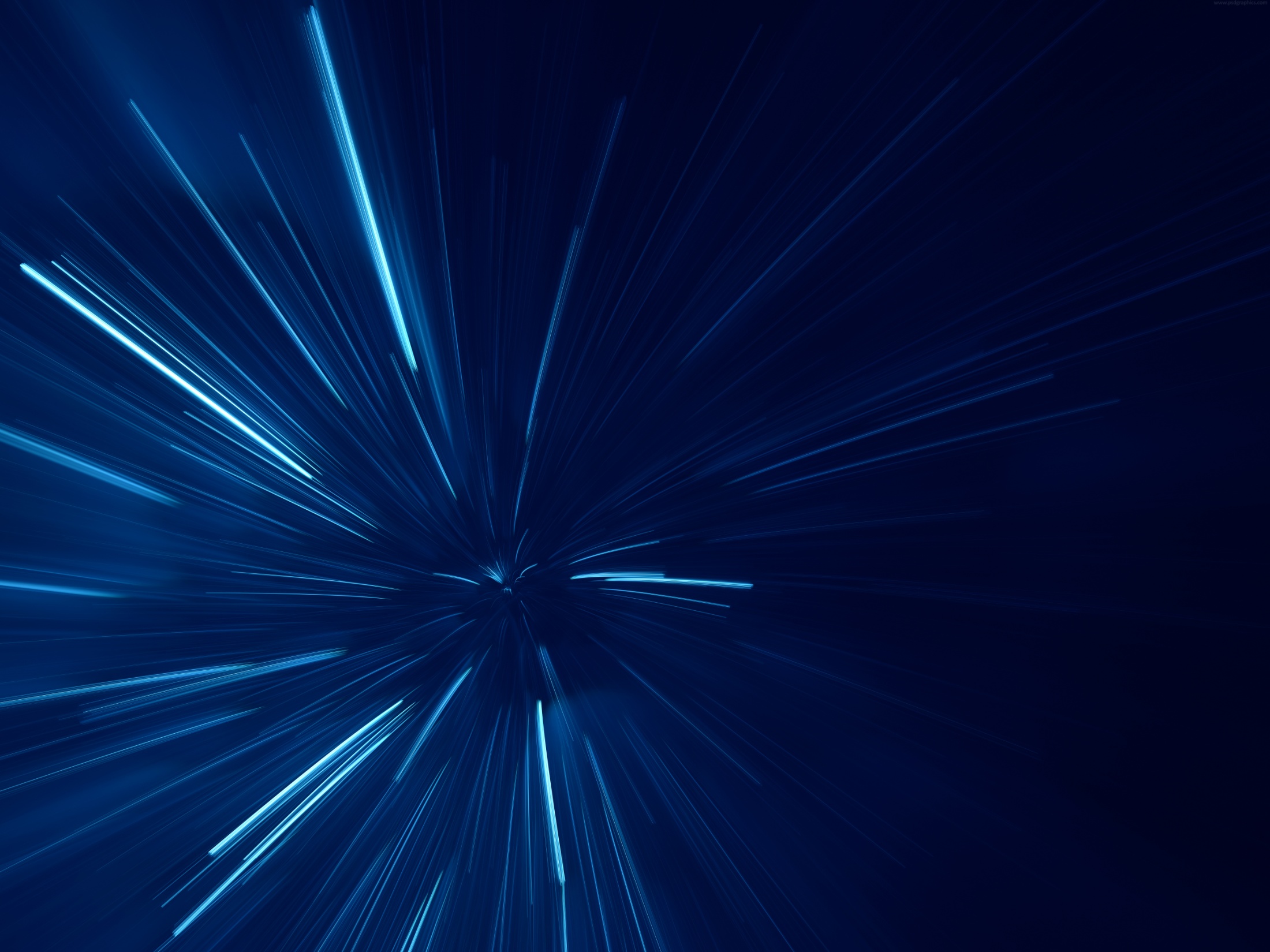 MĂSURI DE DEZVOLTARE DURABILĂ
Realizarea de cursuri și promovarea realizării de eco-pensiuni

Realizarea unui ghid adresat pensiunilor de includere în activitatea acestora a unor programe de prezentare a valorilor naturale și culturale

Realizarea infrastructurii de vizitare (trasee, zone de popas, zone de campare, centru de vizitare și informare, punct Salvamont)

Întreținerea potecilor turistice spre obiectivele din aria protejată: Piatra Corbului, Custura Cetățelei, Cascada Pișătoarea, Cetatea Chioarului, în sensul eliberării traseelor de arbori căzuți și întreținerea marcajelor și plăcuțelor informative.

Promovarea și punerea în valoare a Cetății Chioarului ca obiectiv turistic.
Proiect cofinanţat din Fondul European de Dezvoltare Regională prin Programul Operaţional Infrastructura Mare 2014-2020
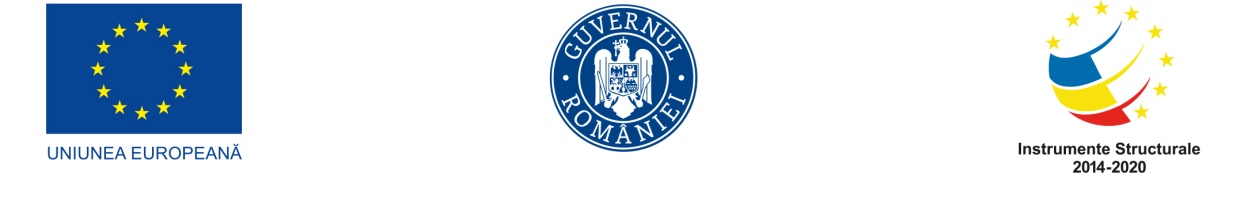 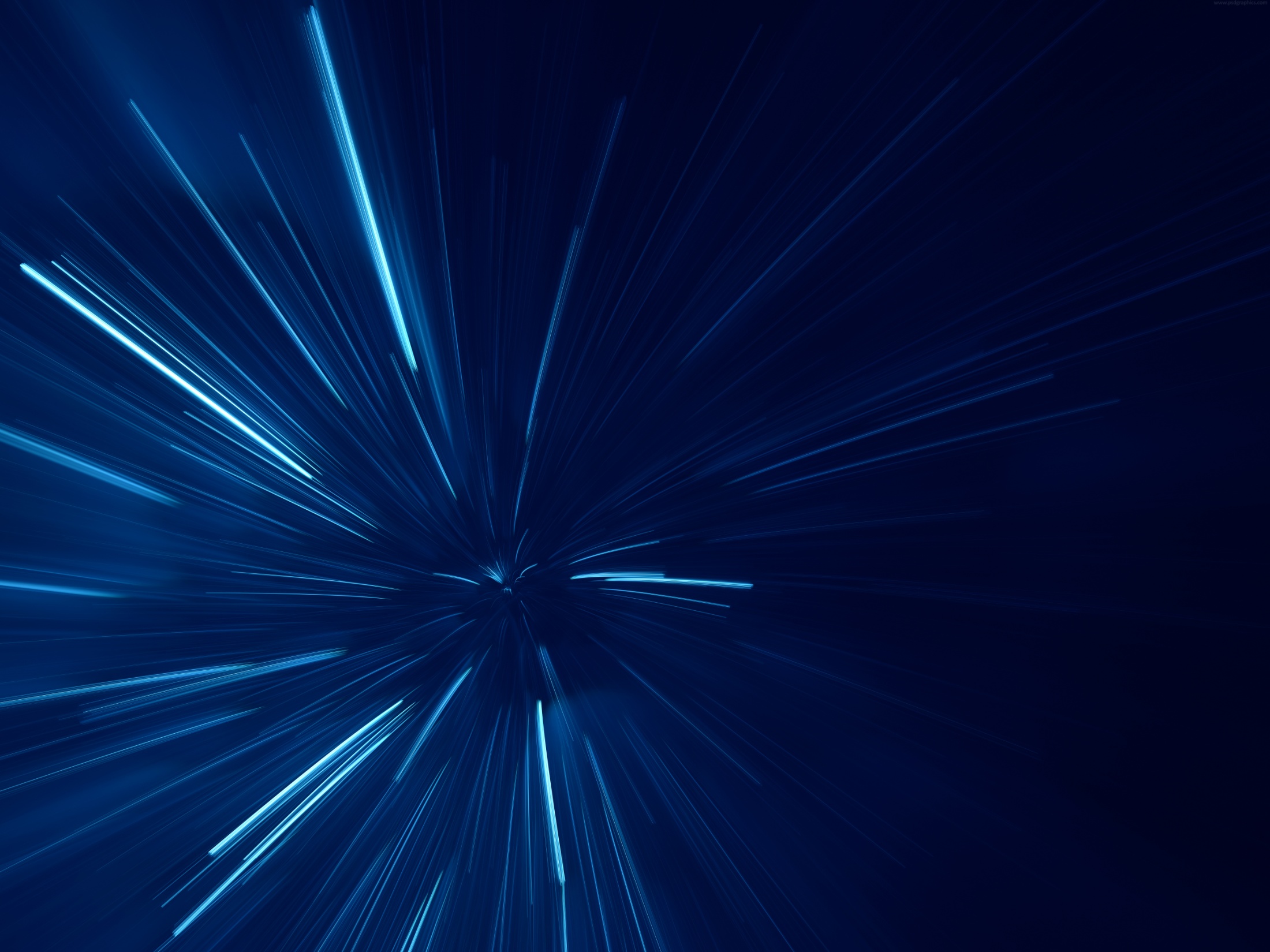 MĂSURI DE COMUNICARE ȘI CONȘTIENTIZARE
Elaborarea și implementarea Strategiei și a Planului de acțiune privind comunicarea și conștientizarea publicului, integrând și cercetarea științifică

Corelarea activităților de cercetare științifică cu acțiunile Planului de management

Actualizarea site-ului web al ariei naturale protejate

Realizarea de informație tematică referitoare la aria natural protejată
Implementarea unor activități educaționale pentru a informa populația locală cu privire la importanța biodiversității din cadrul sitului

Realizarea de cursuri tematice pentru cunoașterea mai bună a habitatelor și speciilor de interes comunitar din situl ROSCI0030 și comportamentul acestora, acțiuni de protecție necesare, incluzând lecții în natură
Proiect cofinanţat din Fondul European de Dezvoltare Regională prin Programul Operaţional Infrastructura Mare 2014-2020
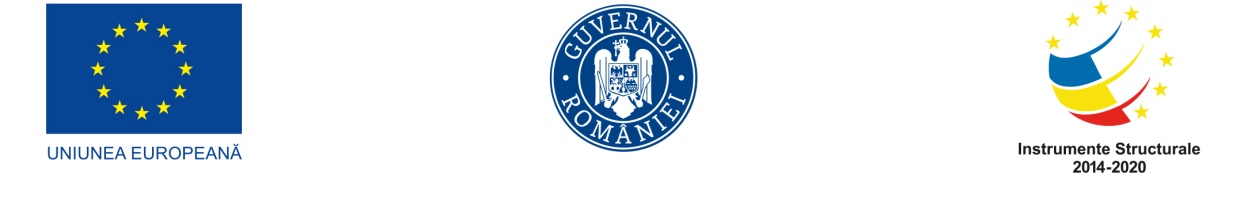 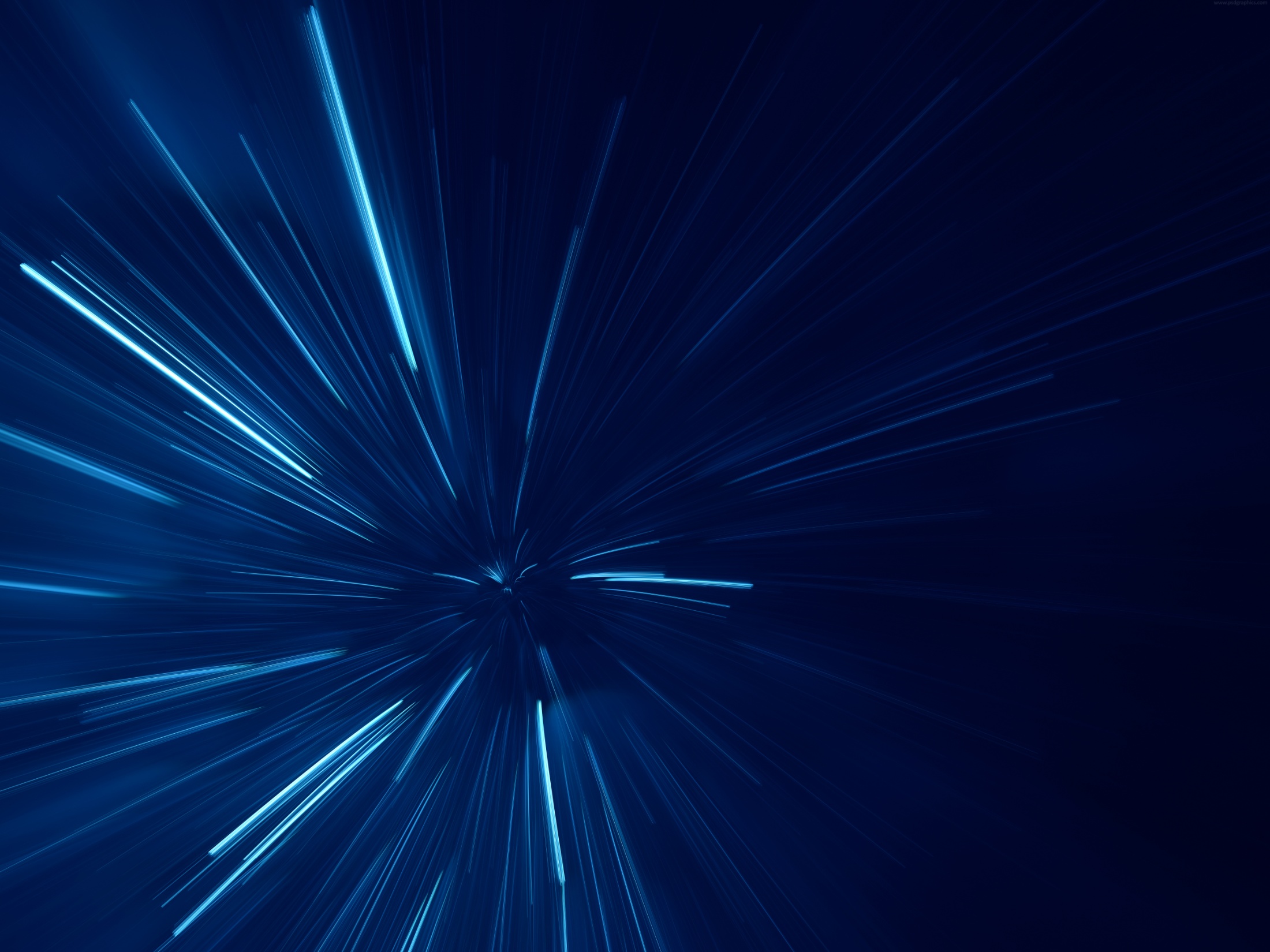 MĂSURI DE COMUNICARE ȘI CONȘTIENTIZARE
Elaborarea și implementarea Strategiei și a Planului de acțiune privind comunicarea și conștientizarea publicului, integrând și cercetarea științifică

Realizarea de expoziții de fotografii cu valorile naturale, culturale și istorice din cadrul și vecinătatea ariei naturale protejate

Colaborarea cu instituții și organizații neguvernamentale locale sau naționale în acțiuni periodice educaționale și de conștientizare a publicului

Evaluarea impactului activităților de comunicare și conștientizare realizate: sondaje, chestionare sociologice și altele asemenea
Proiect cofinanţat din Fondul European de Dezvoltare Regională prin Programul Operaţional Infrastructura Mare 2014-2020
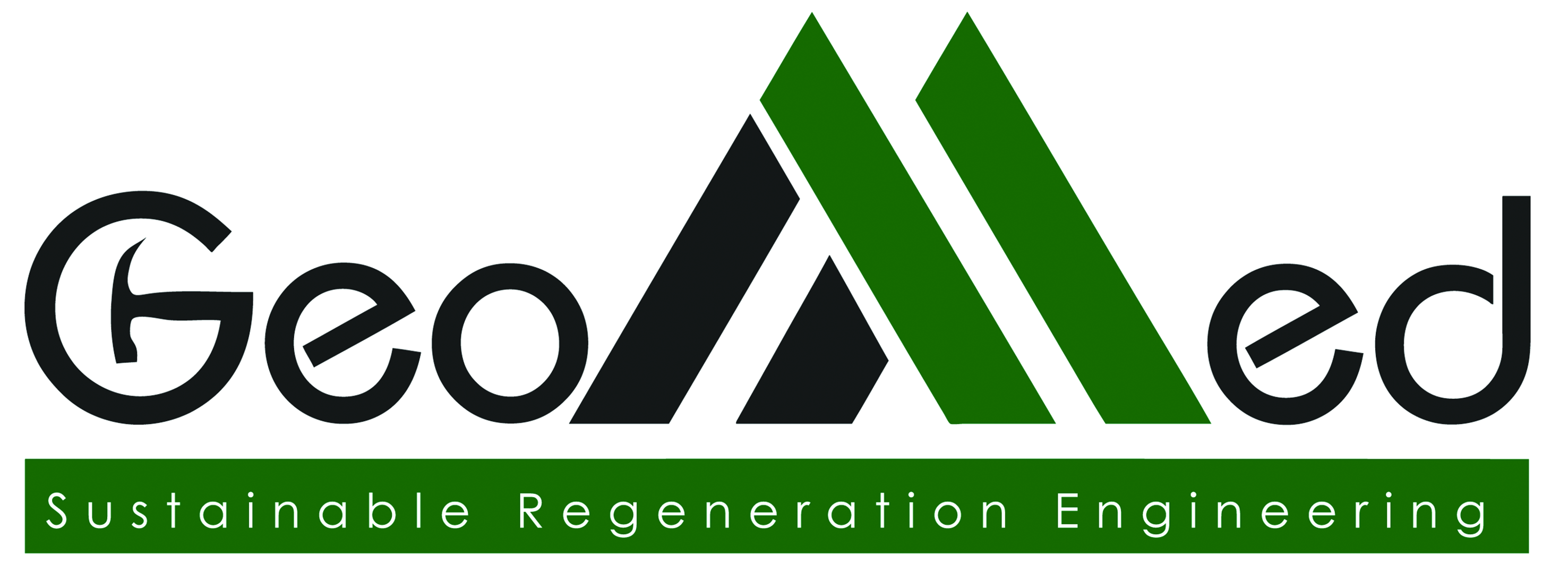 Date de contact: Tel 0742.123.695, e-mail: office@geommed.ro
Mulțumesc!
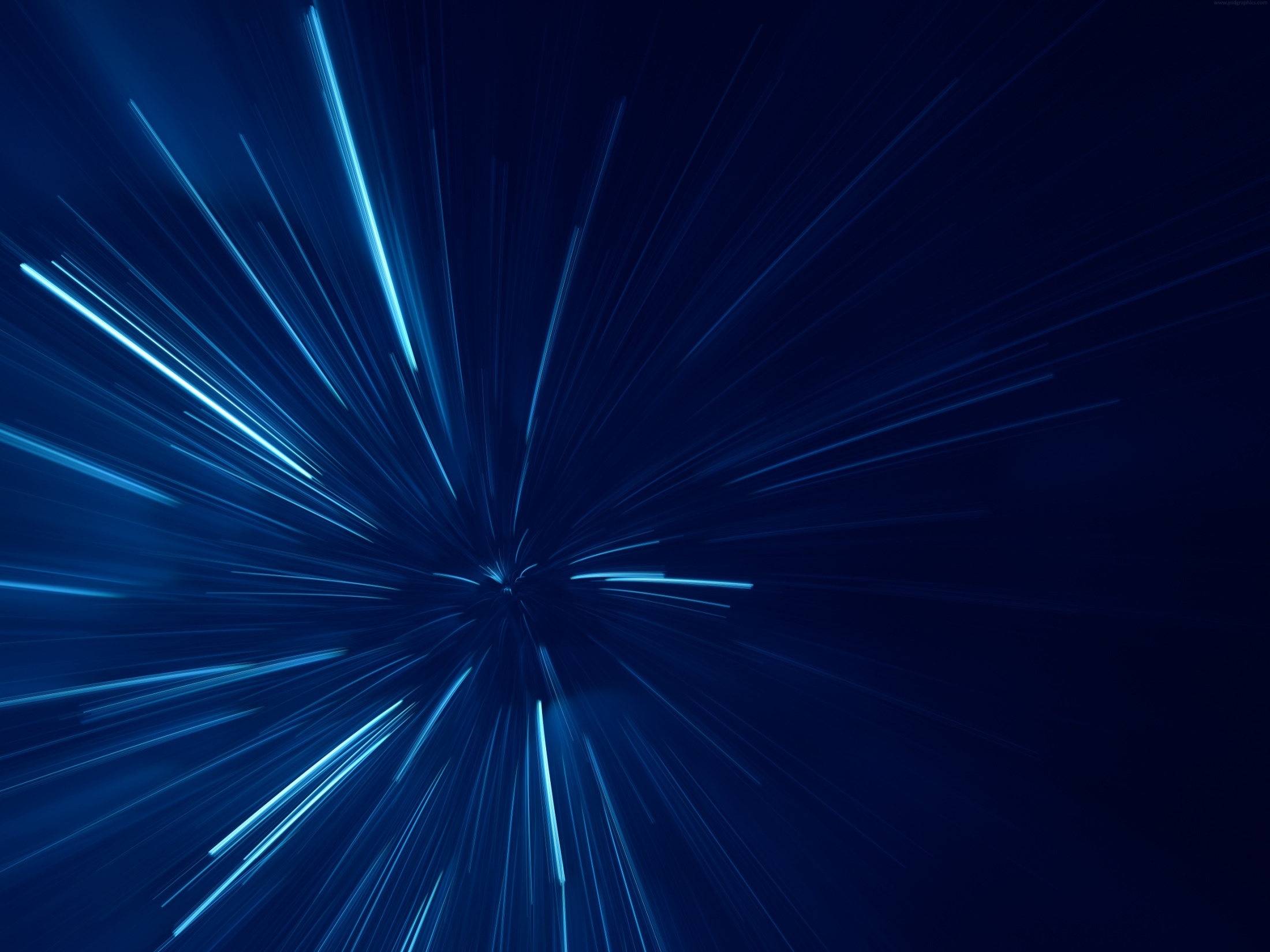